Fig. 2 (A) Fluxes through PDH (Fpdh) and pyruvate carboxylase (Fpcx) relative to total TCA ...
Cardiovasc Res, Volume 55, Issue 1, July 2002, Pages 104–112, https://doi.org/10.1016/S0008-6363(02)00399-1
The content of this slide may be subject to copyright: please see the slide notes for details.
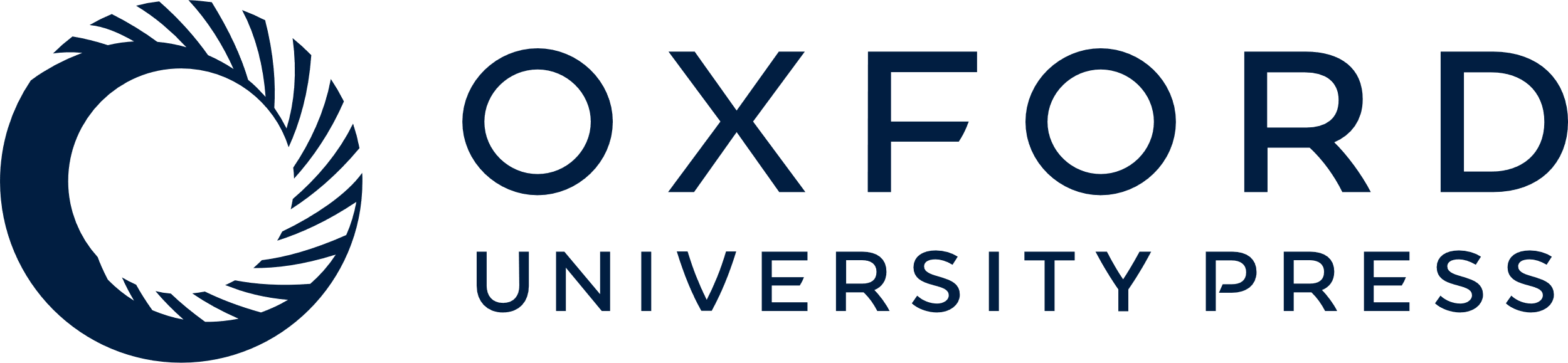 [Speaker Notes: Fig. 2 (A) Fluxes through PDH (Fpdh) and pyruvate carboxylase (Fpcx) relative to total TCA cycle flux; (B) the ratio of Fpdh/Fpcx in 11-week-old lean (n = 3) and ZDF (n = 5) rats. *=p<0.005 vs. lean group.


Unless provided in the caption above, the following copyright applies to the content of this slide: Copyright © 2002, European Society of Cardiology]